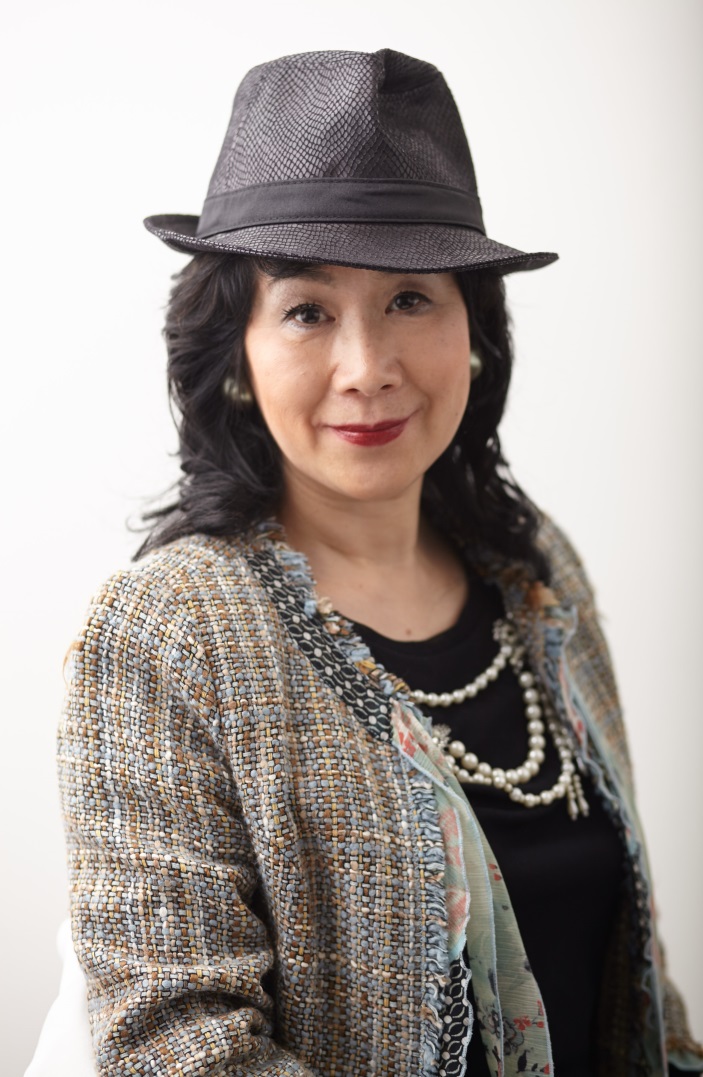 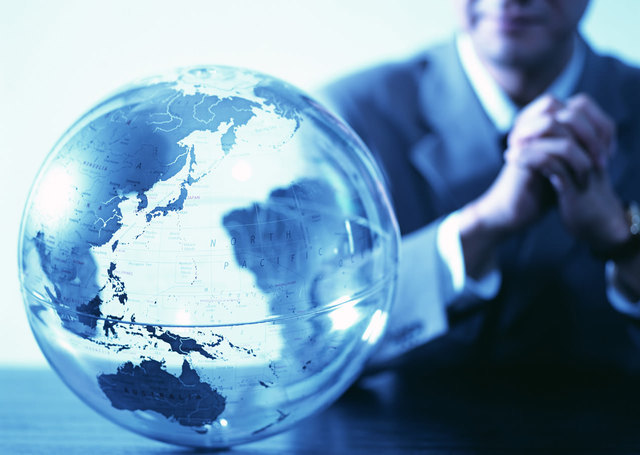 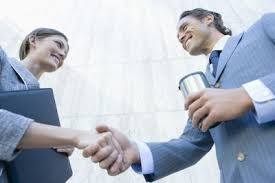 日本人をグローバルパーソンにイノベーション！プレセミナー
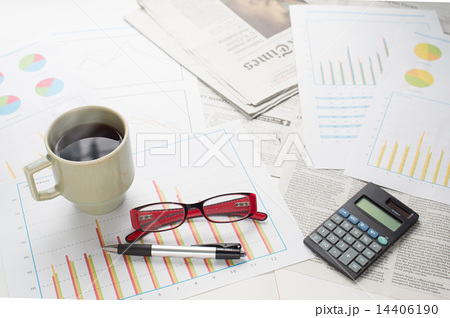 チェリー式 グローバルマインドワークショップ
MBAホルダーが実践！
英語・恥のメンタルブロックの壁を破り、
明日から”中学英語で仕事ができる人”になる３つのパワー
主宰　チェリー　ホシノ
1
Copyright 2016@Cherry式Global Mind Workshop All Rights Reserved.
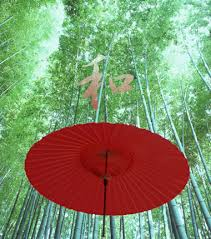 日本文化を世界へ発信
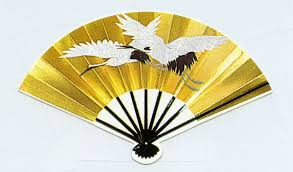 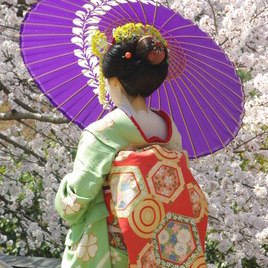 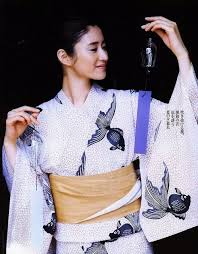 中学英語で
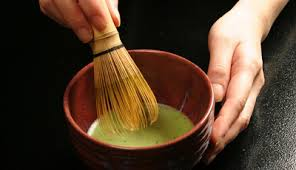 あなた自身で
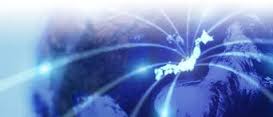 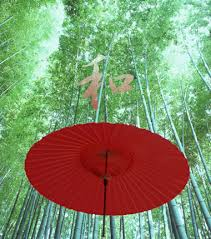 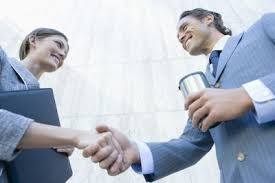 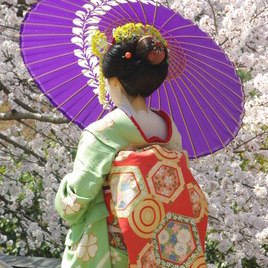 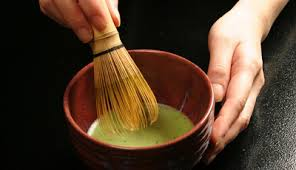 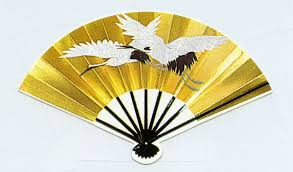 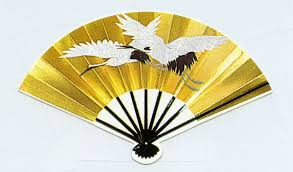 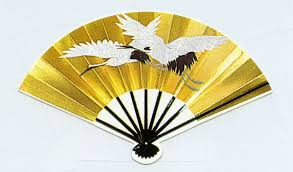 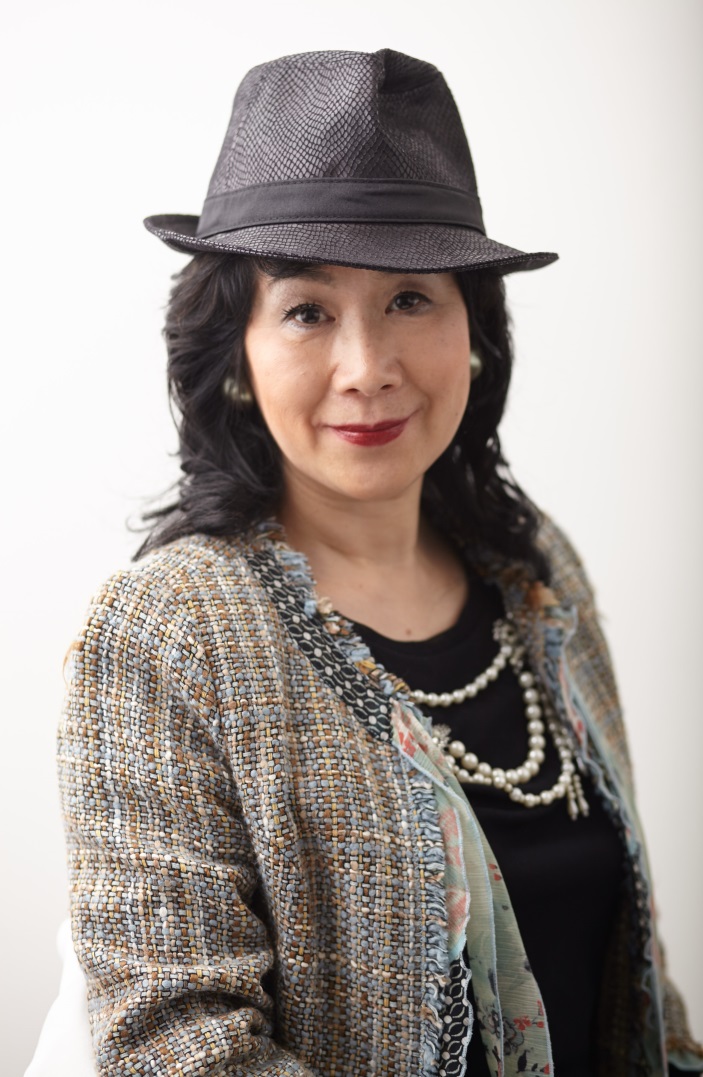 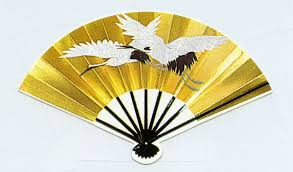 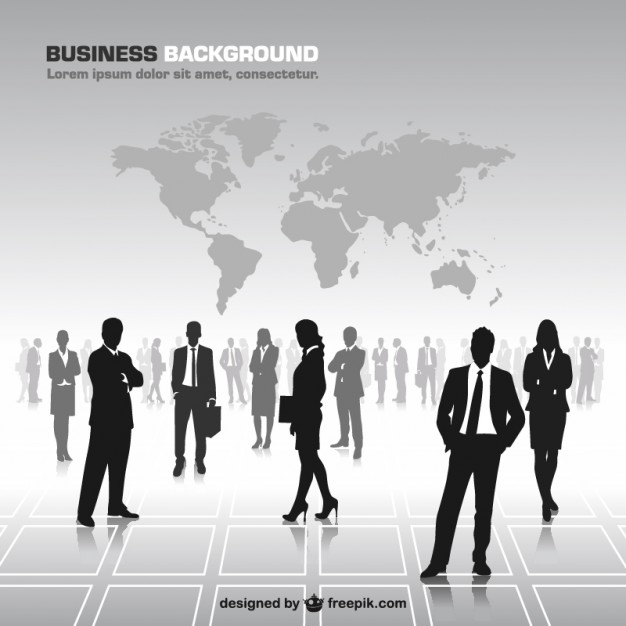 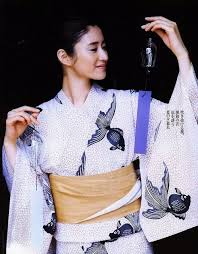 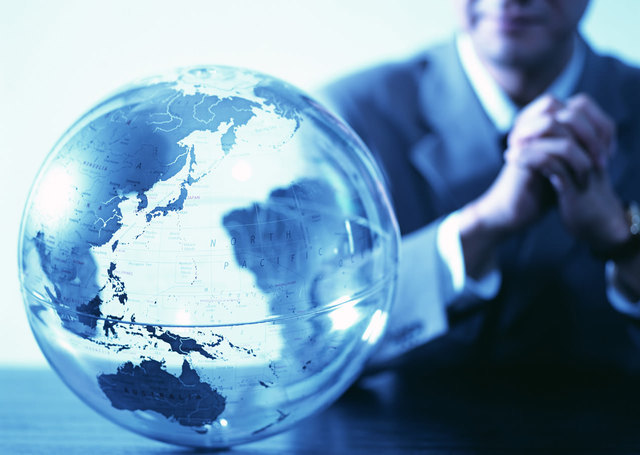 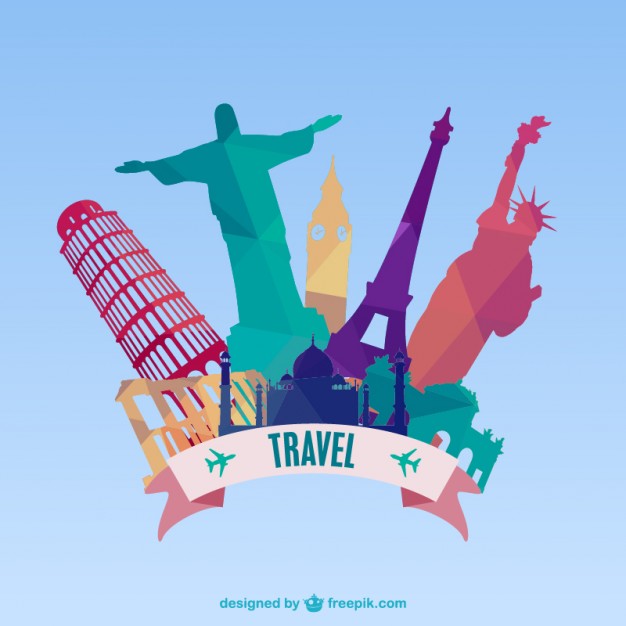 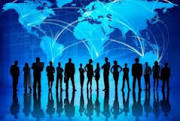